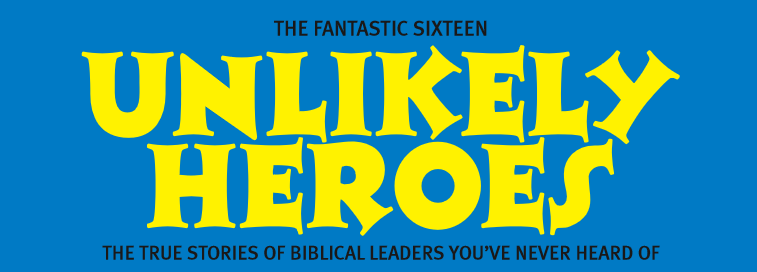 The Mishaps of Zechariah
Luke 1:18-25, 57-66er
What is a Hero?
A hero is not a perfect person because someone who never fails does not exist. A hero is someone who learns from failure and refuses to give up. This session will be honest about failure, explain how to deal with it, and show that it is a necessary part of leadership.
Thomas Edison’s inventions have changed the world.
Look at a list of a few of his inventions:  
 Light bulb 
 Record player 
 Light socket with an on-and-off switch
Motion pictures
Thomas Edison
His teachers called him confused. 
He burned down a train car when one of his chemistry experiments turned sour. He invented a machine that would do his job at a telegraph office and, when found sleeping on the job, he was fired. He spent the next years working maintenance jobs, continuing to tinker with machines until he began to work on the light bulb. How would your life be different if Thomas Edison quit before he invented the light bulb or the record player?
Why do you think many people give up after failure?
How do you respond to failure?
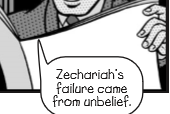 1.  The Reason for failure (Luke 1:5-22)
Zechariah wasn’t ready to believe the message- he doubted because of the circumstances
Obstacles-

Own desire
Own ability
Own control over future
The root of sin- disbelieving God and His WORD
2. The Response to failure   (Luke 1:57-66)
God’s faithfulness is never dependent on our unfaithfulness.
-Admittance and confession of failure- will allow us to agree with God about our sin. In turn, God can use us.
It’s all about how you handle the situation
There has to be repentance in order for there to be a recovery
Ephesians 5:18- mentions being filled with the Holy SPirit
The Greek word “Pleroo”- means “be being kept filled with the Spirit”
1. Idea of pressure (wind moving the sail of a boat)
2. Idea of permeation (alka seltzer, or airborne tablet that dissolves completely into a cup of water.)
3. Dominance- overwhelming (takes over their thoughts and actions)
Three consequences of being Filled in the Spirit-
A song in your heart 
Filled with thanksgiving
Mutual submission to other believers
What is a habit you can put into place to help you learn from your future failures?